Бюджетное дошкольное образовательное учреждение Любинского муниципального района Омской области «Любинский детский сад №1»Семинар «Планирование работы по ЗКР в средней группе»                                                                                                                                              Воспитатель: Именицкая                                                                                                                 Инна  Владимировна2024г.
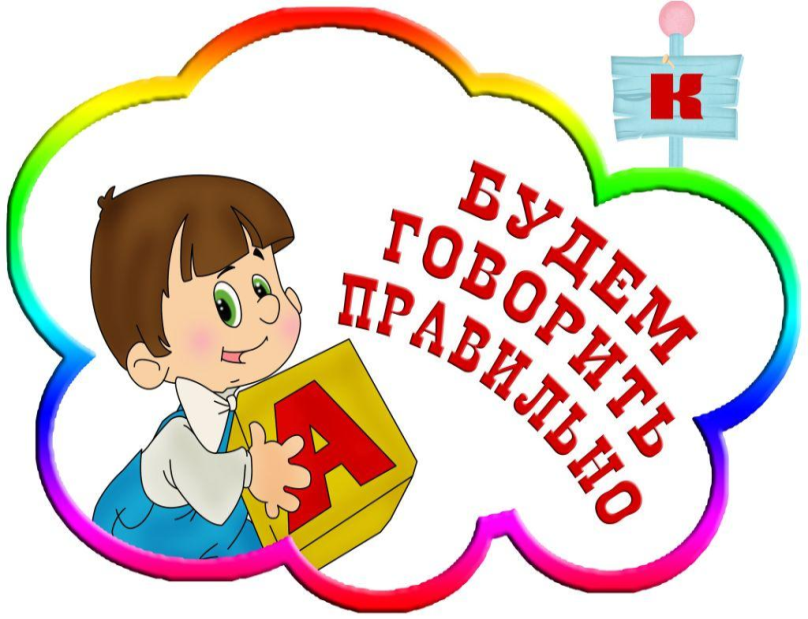 ЗВУКОВАЯ КУЛЬТУРА РЕЧИ– это произносительная сторона речи. ЗКР одна из важных задач развития речи в детском саду, так как именно дошкольный возраст является наиболее благоприятным для ее решения. Ознакомление со звуком происходит поэтапно от простого к сложному. Проводится не от случая к случаю, а систематически.

Направления ЗКР :

Слуховое внимание
Фонематический слух
Артикуляционный аппарат
Речевое дыхание
Правильное звукопроизношение
Отчётливое произнесение слов и словосочетаний согласно нормам орфоэпии  русского литературного языка
Интонационная выразительность речи (высота и сила голоса, словесное ударение)
Основные направления работы в                                средней группе:1. Закреплять правильное произношение гласных и согласных звуков.2. Отрабатывать произношение свистящих, шипящих и сонорных                 звуков (р, л).3. Развивать артикуляционный аппарат.4. Продолжать работу над дикцией: совершенствовать отчётливое произнесение слов и словосочетаний.5. Развивать фонематический слух: упражнять в умение различать на слух и называть слова, начинающиеся на определённый звук.6. Развитие длительного ротового выдоха, речевого дыхания7. Работа над интонационной выразительностью речи (высота и сила голоса, словесное ударение)8. Развитие мелкой моторики
Воспитание ЗКР осуществляется во время всех режимных моментах:      − на занятиях, которые могут проводиться как самостоятельные занятия по звуковой культуре речи;    − различные разделы звуковой культуры речи могут быть включены в содержание других занятий;    − отдельные разделы работы по ЗКР включаются в музыкальные занятия (слушание музыки, пение, музыкально-ритмические движения);    − интегрированные занятия со специалистами ДОУ;    − дополнительная работа по ЗКР включается в режимные моменты (различные игры, упражнения в игровой форме)
1 часть: Постановка артикуляционного аппарата
(артикуляционная и дыхательная гимнастика)

 2 часть : Закрепление  и автоматизация правильного четкого произнесения звука в слогах и в словах 
(чистоговорки)

3 часть : Дифференциация звуков, правильное и четкое произношение звуков во фразовой речи 
(хоровое произношение стихов, потешек)
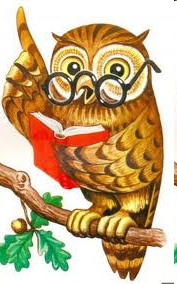 Рекомендации по планированию работы по ЗКР:
 - Как элемент речевого развития в образовательных областях, проводится не реже 2 раз в неделю.
- В календарном плане работа по развитию ЗКР (дыхания, слухового внимания, интонации) учитывается ежедневно.
- Развитие мелкой моторики также осуществляется ежедневно.
- В планировании должна быть отражена индивидуальная работа.
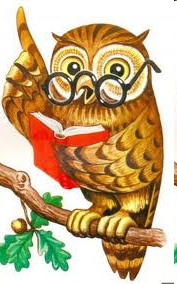 Организация уголка ЗКР:

Для уголка необходимо выделить определённое место, где должны быть собраны:
систематизированные речевой и наглядный материал
картотеки игр и упр. на развитие мелкой моторики
картотеки игр и упр. на развитие дыхания
картотеки артикуляционных упражнений
картотеки игр и упр. на развитие дыхания
картотеки игр и упр. на развитие слухового и речевого внимания
картотека речевого материала для работы с изучаемыми звуками

Материал на развитие мелкой моторики должен быть доступен детям (кроме очень мелких деталей)
Уголок пополняется ежемесячно:
речевой и наглядный материал согласно планировать
материал на развитие общих речевых навыков и мелкой моторики согласно данным рекомендациям на усмотрение воспитателя
любая д/и для работы со звуками (одна) и для развития общих речевых навыков (одна).
Работа с родителями
Связь с родителями в группе можно осуществлять с помощью определенных форм работы: коллективных, индивидуальных, наглядно – информационных. 

Выделяются традиционные формы работы взаимодействия с родителями в области воспитания звуковой культуры речи: групповые родительские собрания и консультации для родителей, беседы, индивидуальные практикумы, библиотека упражнений и игр , домашняя игротека, тематический уголок для родителей , информационные бюллетени , информационные коммуникативные технологии, индивидуальные блокноты, доска объявлений, ящик для предложений, открытые занятия.

К нетрадиционным формам работы относятся: Мастер – классы, круглый стол, дистанционный клуб "Говорушки«, анкетирование родителей.
Сказка о веселом язычке
Практикум
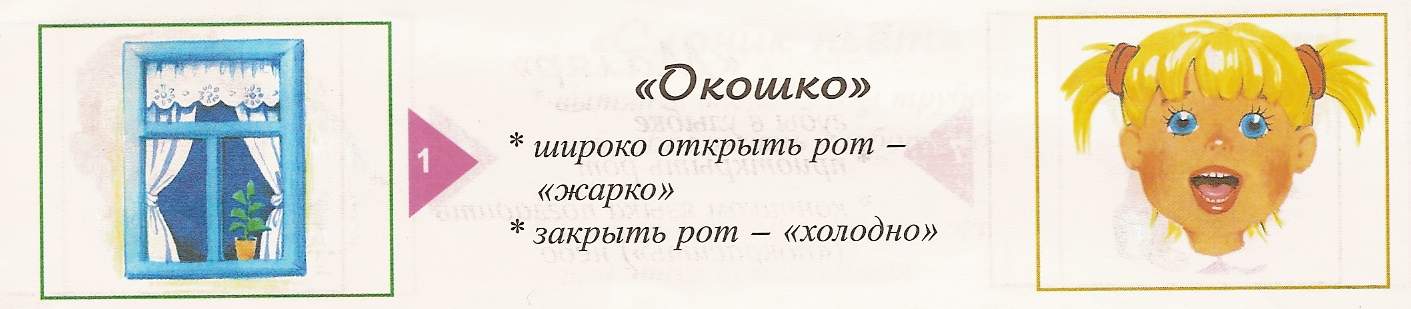 по книге В.Н.Костыгиной «ТРУ-ЛЯ-ЛЯ», Артикуляционная гимнастика. М.:2000
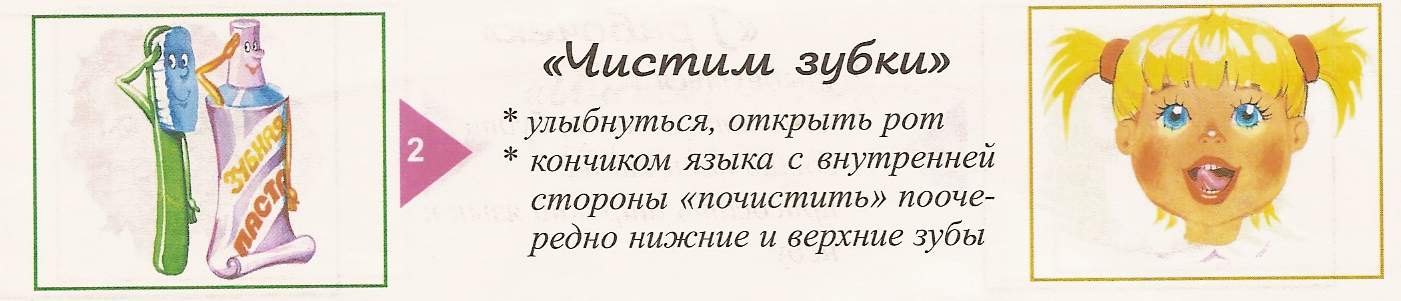 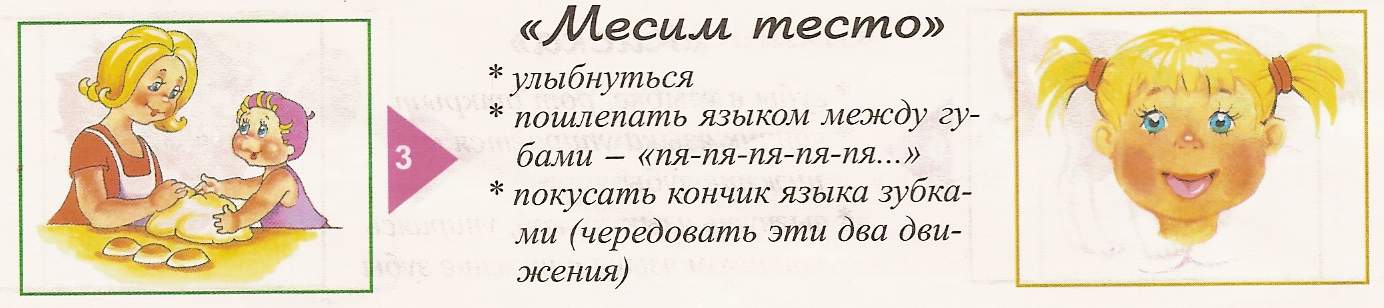 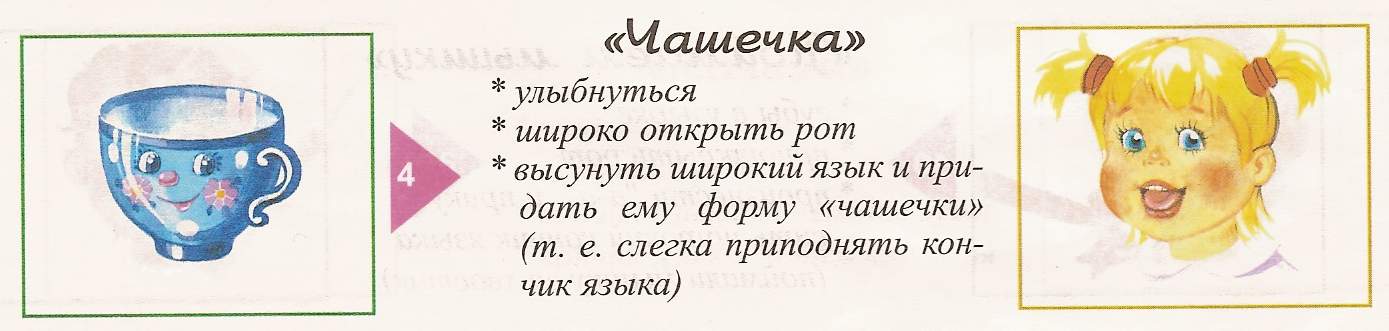 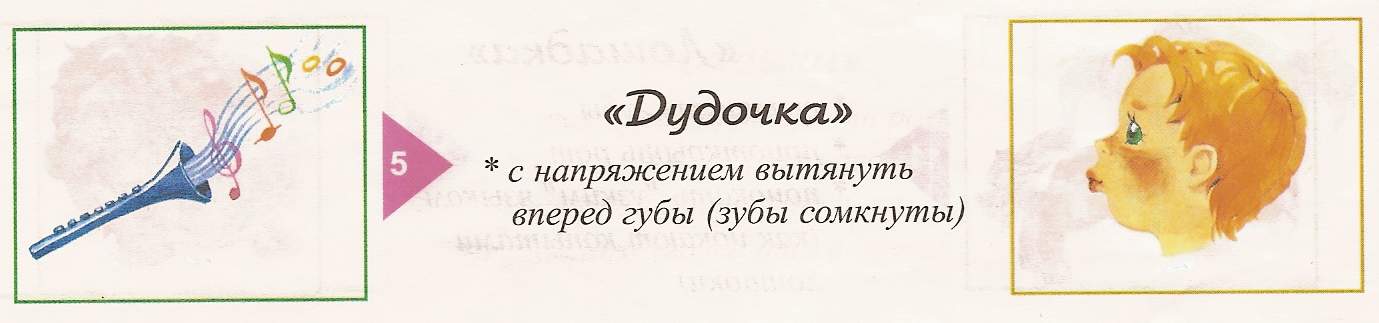 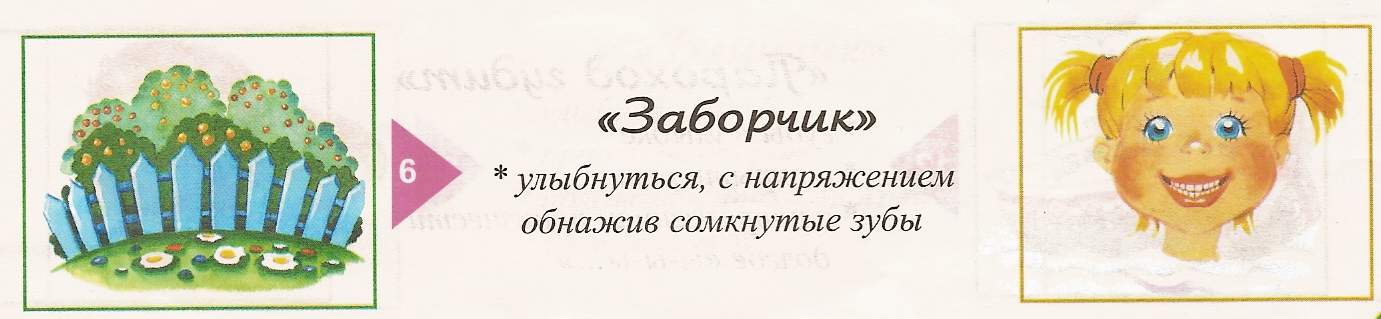 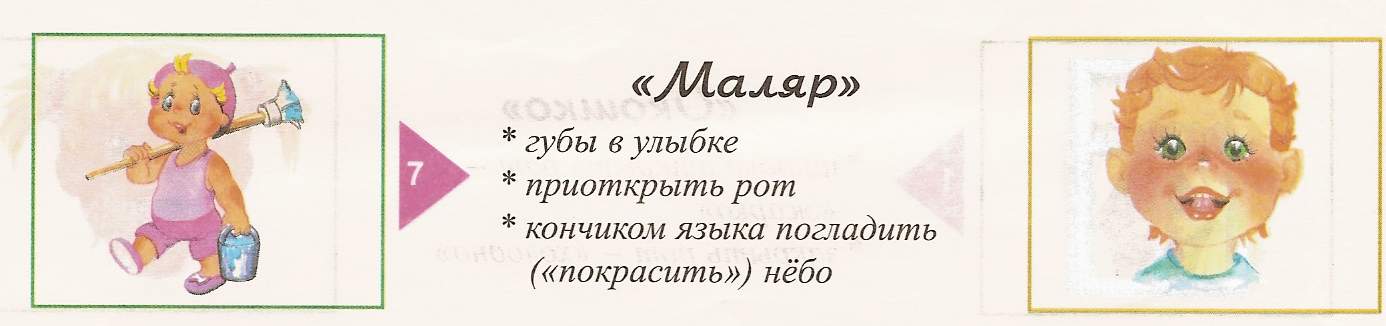 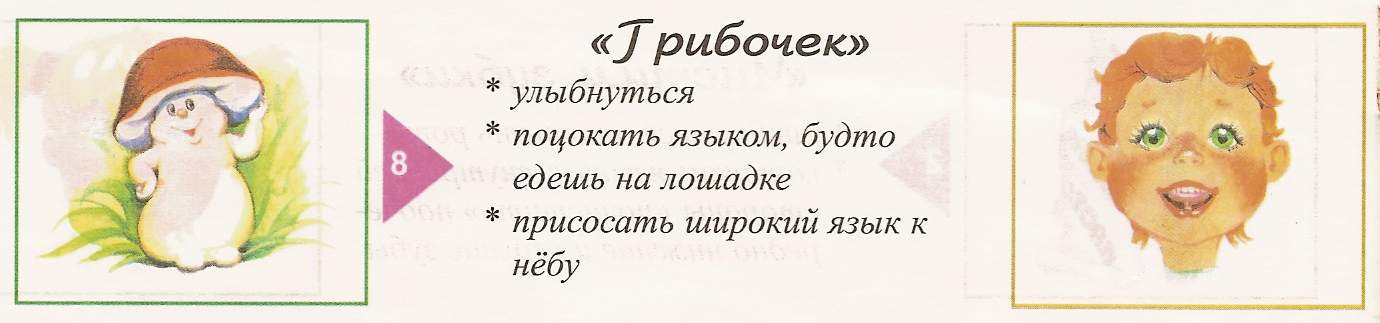 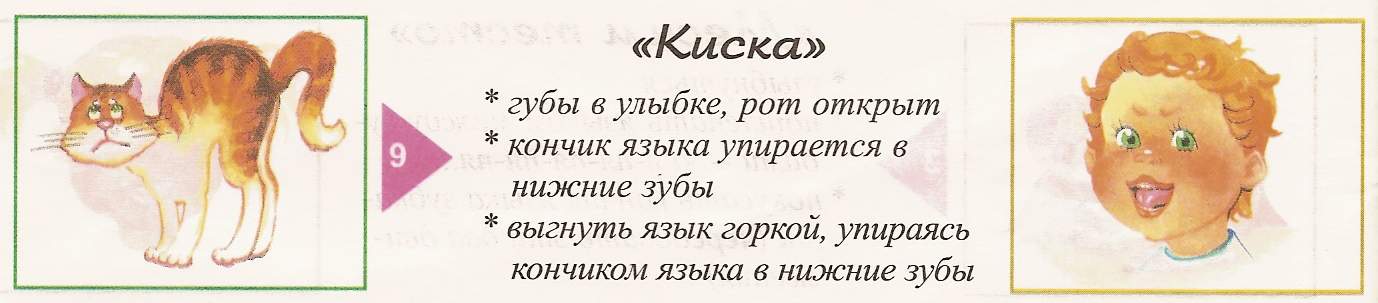 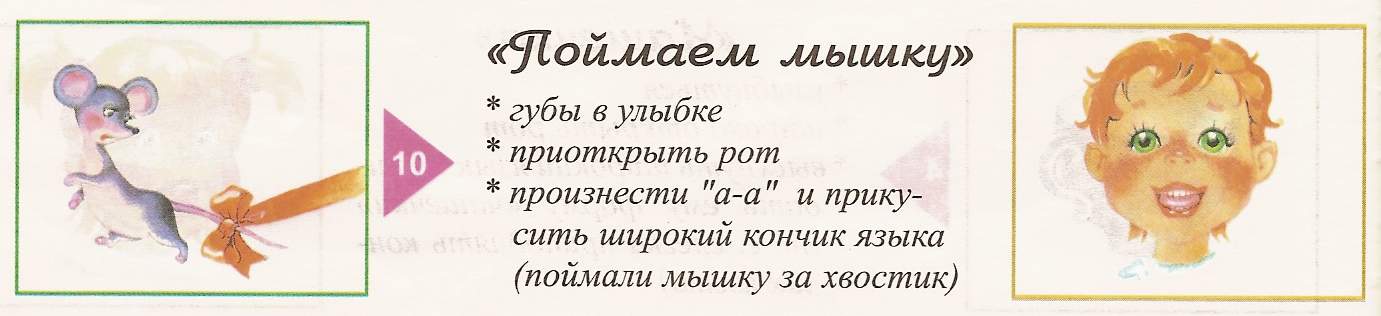